University of Basrah 
College of Nursing 
Fundamentals of Nursing Department 
Second stage
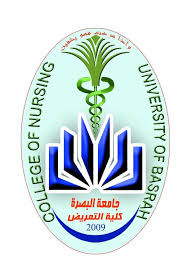 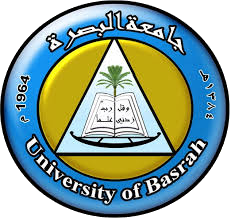 Adult Nursing (II) 2nd Stage
Lecture 1 (Theory)

   Arthritis 


Dr. Mohamad  Abdulridha 




Orthopedic Surgeon 
M.B.CH.B   F.I.C.M.S (ORTHO)
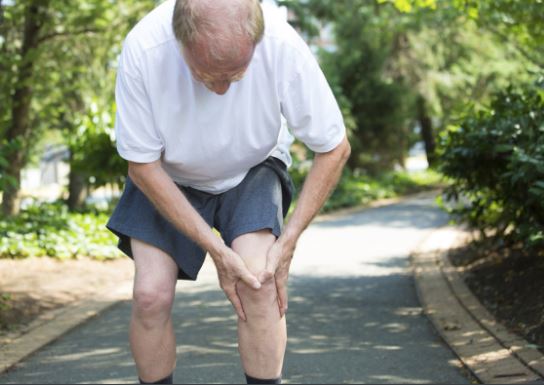 Causes of arthritis
Injury (leading to osteoarthritis).
Metabolic abnormalities (such as gout and pseudogout).
Hereditary factors.
The direct and indirect effect of infections (bacterial and viral) septic joint 
 Misdirected immune system with autoimmunity (such as in rheumatoid arthritis and systemic lupus erythematosus).
Types and symptoms of arthritis
Rheumatoid arthritis
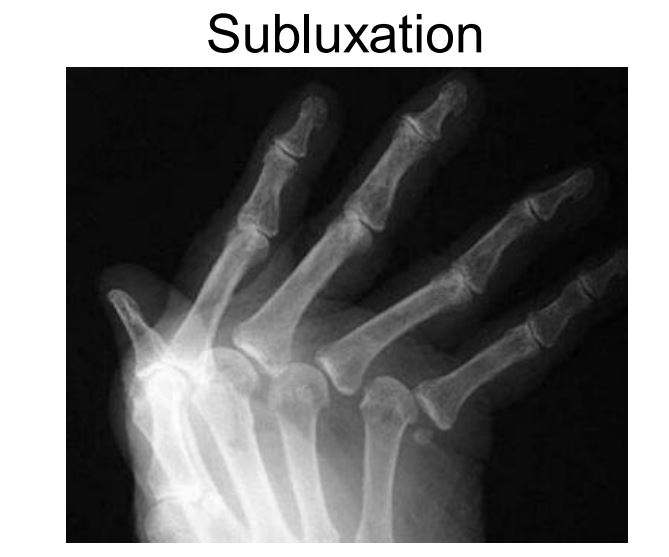 Osteoarthritis
Osteoarthritis is a non-inflammatory, degenerative condition of joints Characterized by degeneration of articular cartilage and formation of new bone i.e. osteophytes.
PATHOLOGY 
At the earliest stages of osteoarthritis, your joints look like this:
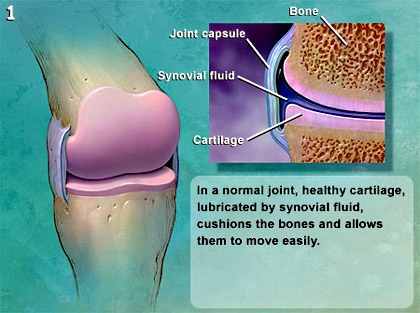 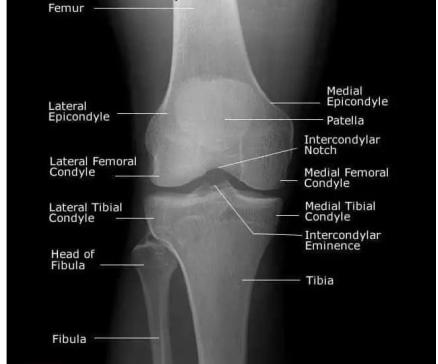 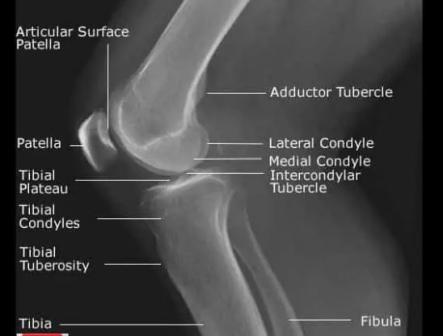 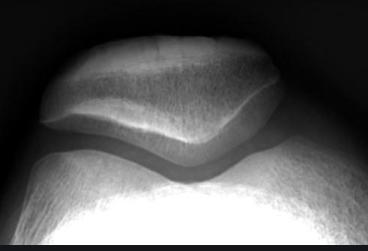 As your osteoarthritis progresses, it looks like this:
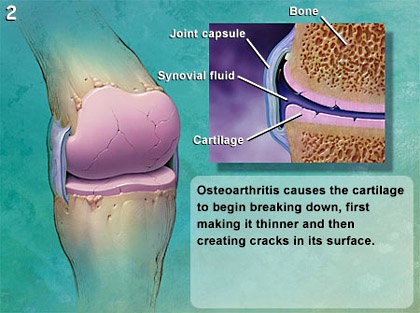 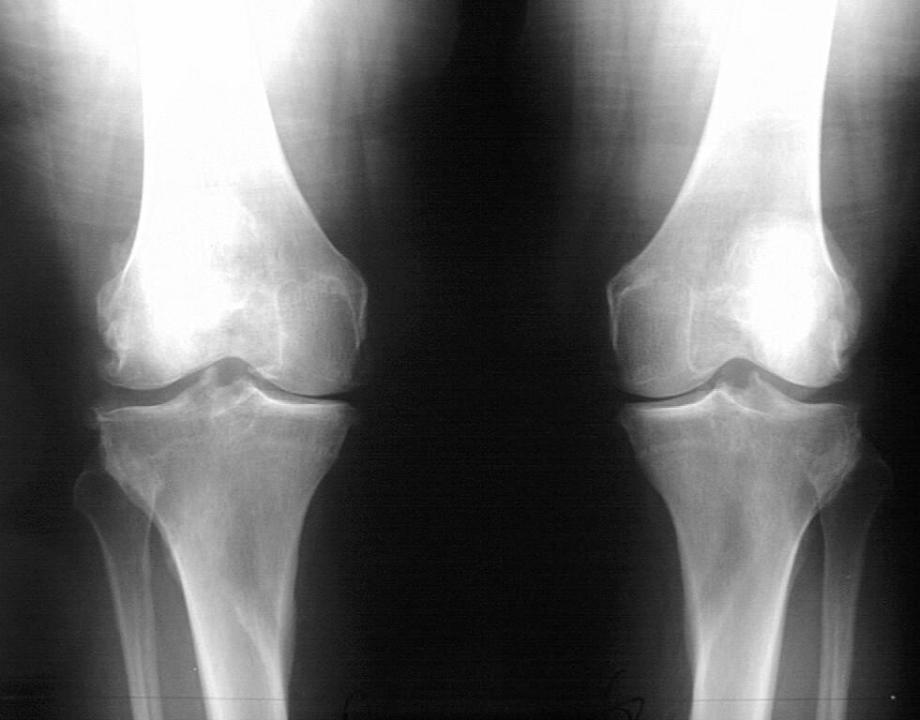 Advancing osteoarthritis looks like this:
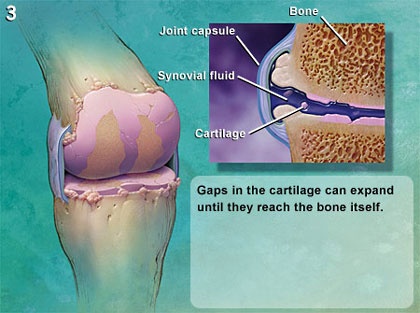 Patients with this level of osteoarthritis usually have pain most of the time:
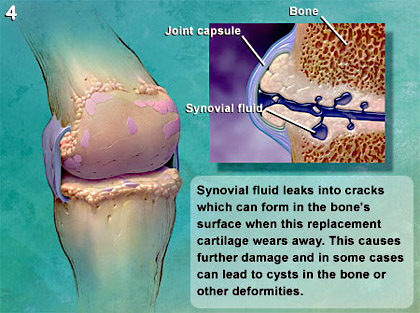 This is the end stage of disease. Note that there is no cartilage left on the end of the bone:
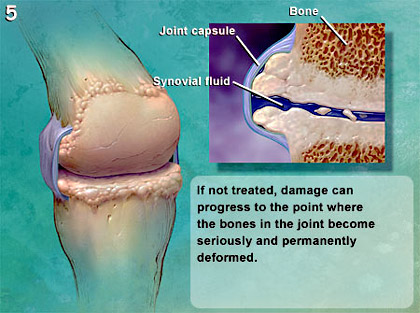 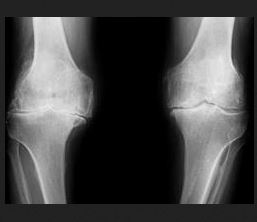 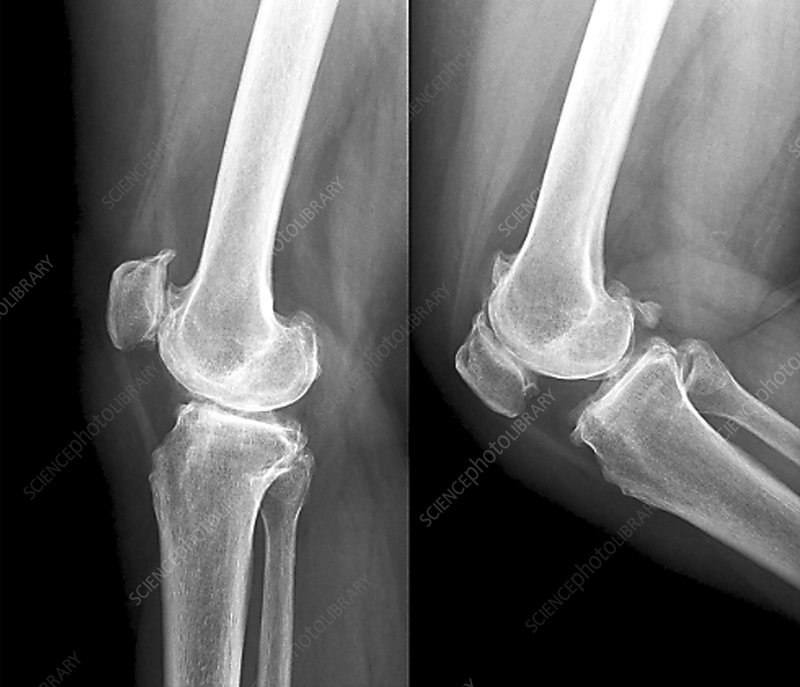 Symptoms
Osteoarthritis symptoms often develop slowly and worsen over time. Signs and symptoms of osteoarthritis include: 
·	Pain in a joint during or after use, or after a period of inactivity 
·	Tenderness in the joint when you apply light pressure 
·	Stiffness in a joint, that may be most noticeable when patient  wake up in the morning or after a period of inactivity 
·	Loss of flexibility may make it difficult to use the joint 
·	Grating sensation when moving  the joint 
·	Bone spurs, which appear as hard lumps, may form around the affected joint 
·	Swelling in some cases 
   Deformities 
        Osteoarthritis symptoms most commonly affect the hands, hips, knees and spine. Unless one has  been injured or placed unusual stress on a joint, it's uncommon for osteoarthritis symptoms to affect jaw, shoulder, elbows, wrists or ankles.
Risk factors
Factors that increase  risk of osteoarthritis include: 
·	Older age. Osteoarthritis typically occurs in older adults. People under 40 rarely experience osteoarthritis. 
·	Sex. Women are more likely to develop osteoarthritis, though it isn't clear why. 
·	Bone deformities. Some people are born with malformed joints or defective cartilage, which can increase the risk of osteoarthritis. 
·	Joint injuries. Injuries, such as those that occur when playing sports or from an accident, may increase the risk of osteoarthritis. 
·	Obesity. Carrying more body weight places more stress on  weight-bearing joints, such as  knees. But obesity has also been linked to an increased risk of osteoarthritis in the hands, as well. 
·	Other diseases that affect the bones and joints. Bone and joint diseases that increase the risk of osteoarthritis include gout, rheumatoid arthritis, Paget's disease of bone and septic arthritis.
Tests and diagnosis
History & Clinical examination
·	X-rays. X-ray images of the affected joint may reveal a narrowing space within a joint, which indicates that the cartilage is breaking down. An X-ray may also show bone spurs around a joint. 
·	Blood tests. Blood tests may help rule out other causes of joint pain, such as rheumatoid arthritis. 
·	Joint fluid analysis.  Examining and testing the synovial fluid  can determine if pain is caused by gout or an infection. 
·	Arthroscopy. In some cases, arthroscopy to see inside the joint in order to determine the cause of  pain. During arthroscopy, small incisions are made around the joint and a tiny camera is inserted to see inside the joint
Treatment
There's no known cure for osteoarthritis, but treatments can help to reduce pain and maintain joint movement so that patient can go about his daily tasks. While medications and joint replacement surgery are key components of treatment for osteoarthritis,  doctor will likely recommend to try all other possible solutions before one can consider those options. Eventually the pain may become severe so that medications and  eventually surgery may become  necessary.
Initial treatment options for mild osteoarthritis
Rest. for 12 to 24 hours. Find activities that don't require use joint repetitively.
Exercise. regular exercise, Stick to gentle exercises, such as walking, biking or swimming. Exercise can strengthen the muscles around joint, making it more stable.
 Weight reduction. Being overweight or obese increases the stress on weight-bearing joints, knees and hips. Even a small amount of weight loss can relieve some pressure and reduce pain. 
Heat and cold to manage pain. Heat also relieves stiffness and cold can relieve muscle spasms. 
 Work with a physical therapist.
Walking aids  
Find ways to avoid stressing joints. 
Apply over-the-counter pain creams.
Consider trying special splints, braces, shoe inserts or other medical devices that can help reduce pain. 
Chronic pain class. These classes teach skills that help to manage  osteoarthritis pain. And patient will  meet other people with osteoarthritis and learn their tips for reducing joint pain .
Treatment options for moderate osteoarthritis
Osteoarthritis pain that persists despite initial treatment may require medications in addition to initial treatment options. In order to get the most from  treatment, continue exercising when possible and rest when  needed. If  overweight, continue  weight loss . 
Medications that may be useful for moderate arthritis include: 
·	Acetaminophen.  relieve pain, but doesn't reduce inflammation. It has been shown to be effective for people with osteoarthritis who have mild to moderate pain. 
·	NSAIDs. can relieve pain and reduce inflammation.  Ibuprofen,  naproxen , and others. NSAIDs have risks of side effects that increase when used at high dosages for long-term treatment. Side effects may include  gastric ulcers, cardiovascular problems, gastrointestinal bleeding, and liver and kidney damage. 
·	Tramadol.  is a centrally acting analgesic that has no anti-inflammatory effect, but can provide effective pain relief with fewer side effects - such as stomach ulcers and bleeding - than those of NSAIDs. However, tramadol may cause nausea and constipation. It's generally used for short-term treatment of acute flare-ups.
Treatment options for severe osteoarthritis
If you've tried other treatments but your patient still experiencing severe pain and disability, you and your patient  can discuss other treatments including: 
·	Stronger painkillers.  such as codeine and propoxyphene may provide relief from more severe osteoarthritis pain. These stronger medications carry a risk of dependence, 
·	Cortisone shots. Injections of corticosteroid medications may relieve pain in joint.  It isn't clear how or why corticosteroid injections work in people with osteoarthritis. too many corticosteroid injections may cause joint damage. 
·	Visco-supplementation. Injections of hyaluronic acid derivatives may offer pain relief by providing some cushioning in the joint . Injections are typically given weekly over several weeks or once a year. Pain relief may last for a few months. Possible risks include infection, swelling and joint pain.
Surgery for osteoarthritis
Surgery is generally reserved for severe osteoarthritis that isn't relieved by other treatments.  Surgical treatments include: . 
·	 Debridement  ,is most useful in cases with  a locking sensation from a torn cartilage or loose debris Debridement is typically done arthroscopically, 
·	Fusing bones. Surgeons also can permanently fuse bones in a joint (arthrodesis) to increase stability and reduce pain. The fused joint, such as an ankle, can then bear weight without pain, but has no flexibility. 
	Realigning bones. Surgery to realign bones may relieve pain. These types of procedures are typically used when joint replacement surgery isn't an option, such as in younger people with osteoarthritis. During a procedure called an osteotomy, the surgeon cuts across the bone either above or below the knee to realign the leg. 
	Joint replacement. In joint replacement surgery (arthroplasty),  surgeon removes  damaged joint surfaces and replaces them with plastic and metal devices called prostheses.  Joint replacement surgery can help patients resume an active, pain-free lifestyle.  Joint replacement surgery carries a small risk of infection and bleeding. Artificial joints can wear or come loose, and may need to eventually be replaced
Arthroscopy- joint debridement to remove interfering osteophyte, cartilage tags and loose bodies
may provide temporary
   relief from symptoms 
   but does not stop the 
   progression of OA
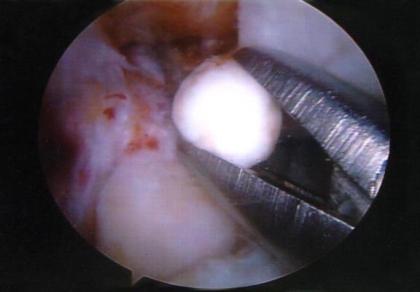 Arthroscopic view of the removal of cartilaginous loose body.
Knee arthrodesis
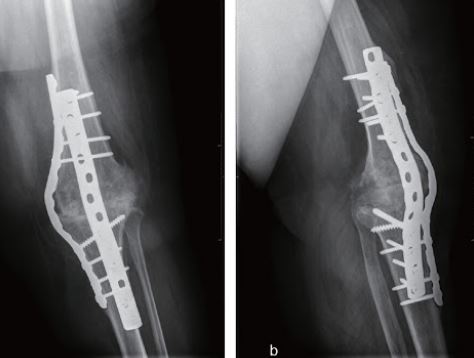 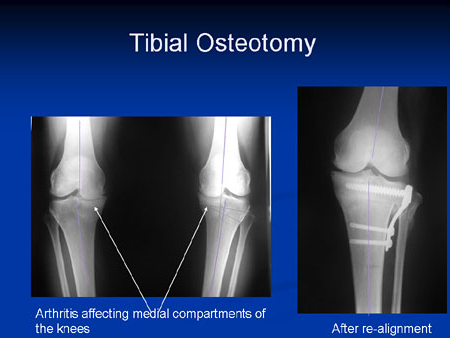 Principle: To redistribute loading forces towards less damaged parts of the joint
 	e.g to shift weight from the damaged cartilage on the medial aspect of the knee to the healthy lateral aspect of the knee
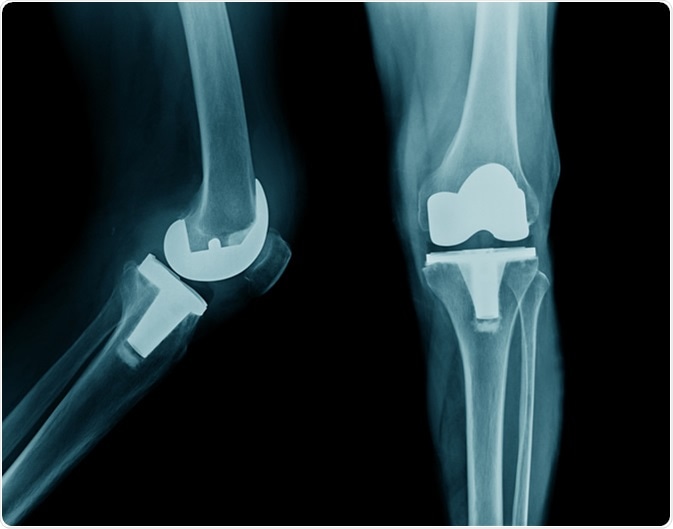 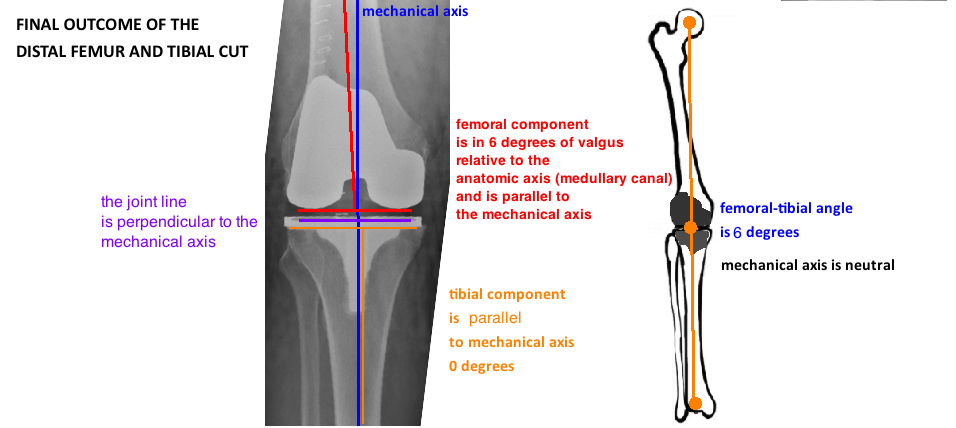 Summary
1. Causes of arthritis

2.Know type of Arthritis 

3. General outline in management of arthritis
Question
In rheumatic arthritis patients, at an early stage, the active inflammation in the joint occurs as: A. Lymph node enlargement
 B. Limitation in function 
C. Deformity of joints 
D. Immobilization of extremity 
E. Muscle atrophy
Question
Which of the following would be the most significant early symptoms that should be assessed by the nurse when a patient reports the onset of symptoms of rheumatoid arthritis?

A. Limited motion of joint. 
B. Deformed joints of the hand. 
C. Early morning stiffness. 
D. Rheumatoid nodule. 
E. Muscle cramps.
Question
Hands and feet deformities of patients with rheumatoid arthritis are common resulting from: A. Pain
 B. Limited movement 
C. Joint swelling 
D. Fatigue
 E. Numbness
Question
Arthritis initially begins in which of the following joints? A. Elbow 
B. Hips 
C. Shoulder
 D. Knee 
E. Finger
Question
A nurse is assessing a patient for risk factors known to contribute to osteoarthritis. What assessmentfinding would the nurse interpret as a risk factor?
  A) The patient has a 30 pack-year smoking history.B) The patients body mass index is 34 (obese).C) The patient has primary hypertension.D) The patient is 58 years old.
Reference
Textbook of medical-surgical nursing Description: 14th edition. | Philadelphia : Wolters Kluwer, [2018], ISBN 9781496355157 (2-volume American edition)
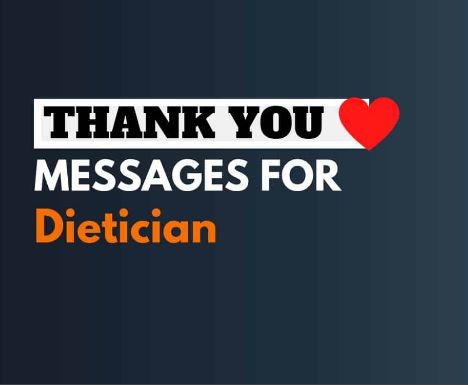